Моят проект:Изпълнение
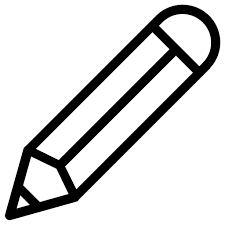